МО р.п. Первомайский
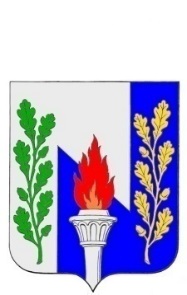 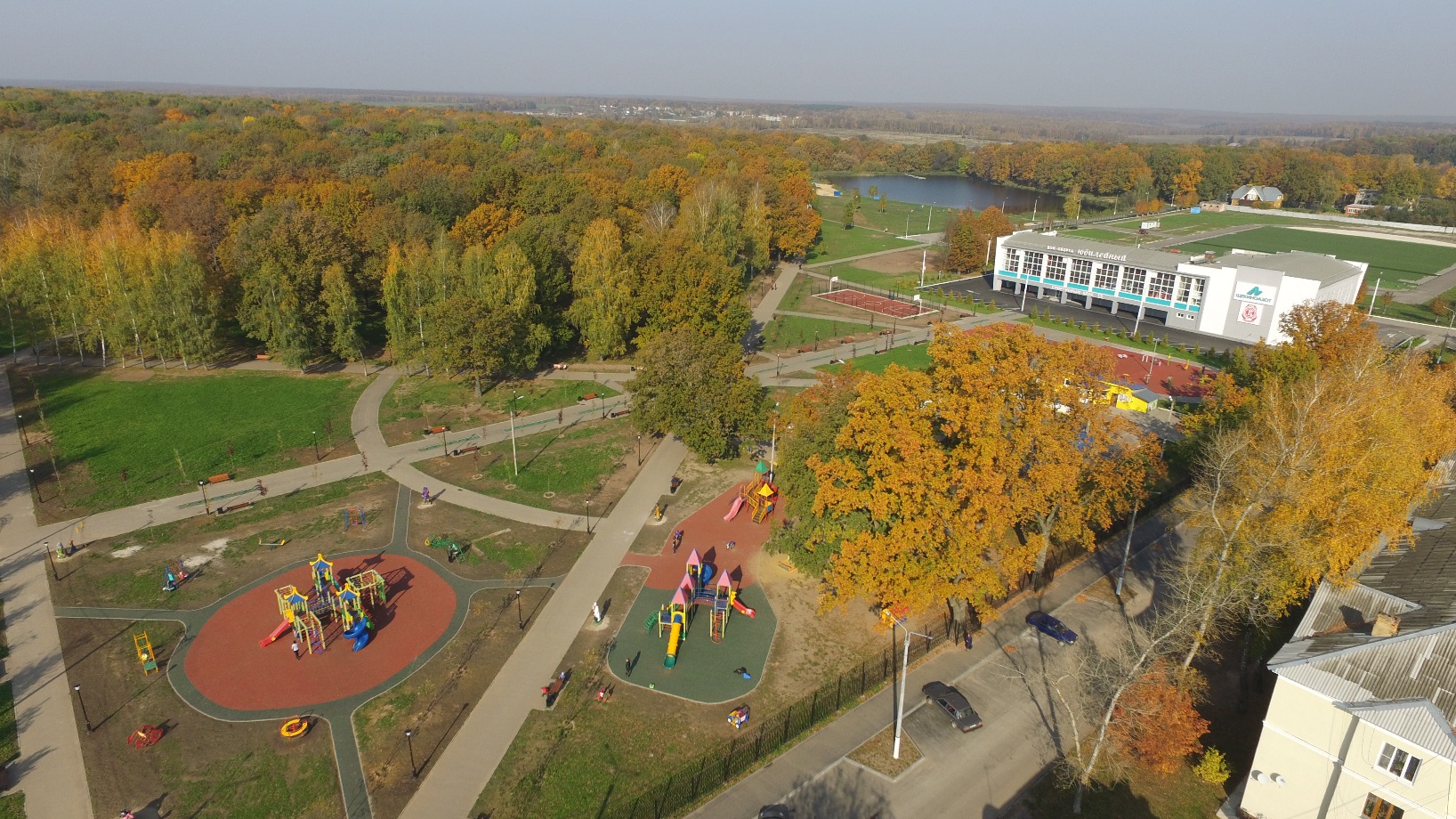 ОТЧЕТ
об исполнении бюджета МО р.п. Первомайскийза 2017 год
1
МО р.п. Первомайский
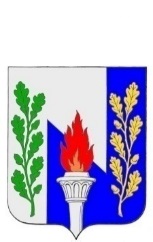 Исполнение 
доходов бюджета МО р.п. Первомайский Щекинского района по доходам за 2017 год
2
МО р.п. Первомайский
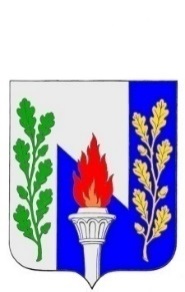 Структура доходов бюджета в 2017 году
3
МО р.п. Первомайский
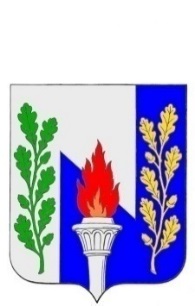 Структура расходов бюджета в разрезе разделов классификации:
4
МО р.п. Первомайский
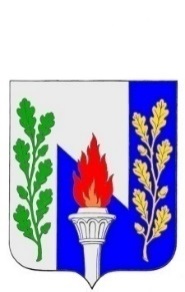 Структура расходов бюджета в 2017 году
5
МО р.п. Первомайский
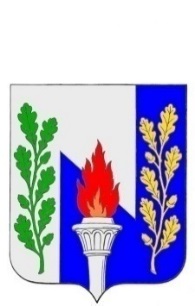 ОБЩЕГОСУДАРСТВЕННЫЕ ВОПРОСЫ
По данному разделу ассигнования направлены на:
Функционирование законодательных (представительных) органов государственной власти и представительных органов муниципальных образований;
Функционирование Правительства Российской Федерации, высших исполнительных органов государственной власти субъектов Российской Федерации, местных администраций;
Муниципальная программа «Совершенствование структуры собственности муниципального образования рабочий поселок Первомайский Щекинского района»;
Муниципальная программа «Развитие и поддержание информационных систем в муниципальном образовании рабочий поселок Первомайский Щекинского района»;
Муниципальная программа «Развитие общественных организаций в муниципальном образовании рабочий поселок Первомайский Щекинского района»
Межбюджетные трансферты
Непрограммные расходы
5
МО р.п. Первомайский
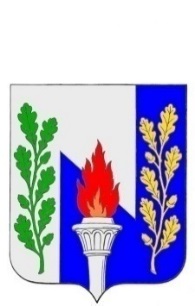 НАЦИОНАЛЬНАЯ ОБОРОНА
Расходы бюджета освоены в сумме 369,5 тыс. рублей, что составляет 100,0% от годового плана. Средства направлялись на оплату труда и начисления на оплату труда военно-учетного стола Администрации МО р.п. Первомайский, а также выполнение полномочий в рамках Федерального закона от 06.10.2003 года №131-ФЗ «Об общих принципах организации местного самоуправления в Российской Федерации».
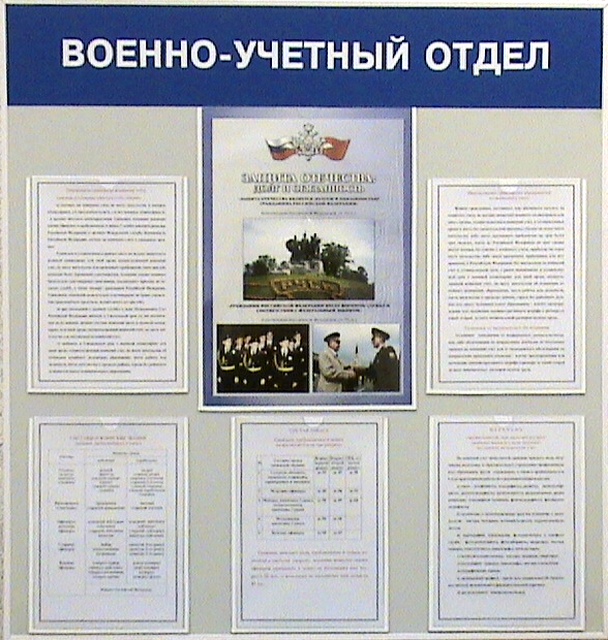 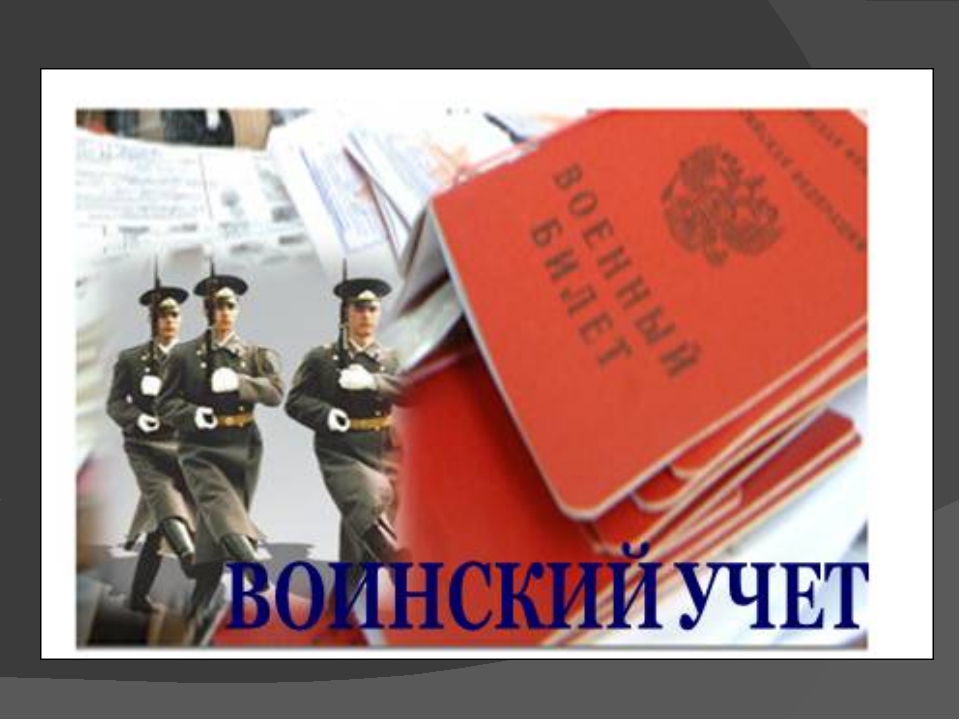 7
МО р.п. Первомайский
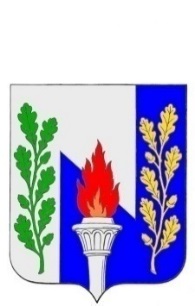 НАЦИОНАЛЬНАЯ БЕЗОПАСНОСТЬ И ПРАВООХРАНИТЕЛЬНАЯ ДЕЯТЕЛЬНОСТЬ
Расходы бюджета направлены на реализацию муниципальной целевой программы «Обеспечение защиты населения и территории МО р.п. Первомайский от чрезвычайных ситуаций природного и техногенного характера, терроризма и экстремизма на территории МО р.п. Первомайский»  и на осуществление части полномочий по решению вопросов местного значения в соответствии с заключенными соглашениями (полномочия по созданию, содержанию и организации деятельности аварийно-спасательных служб)
Работа в области гражданской обороны и защиты населения
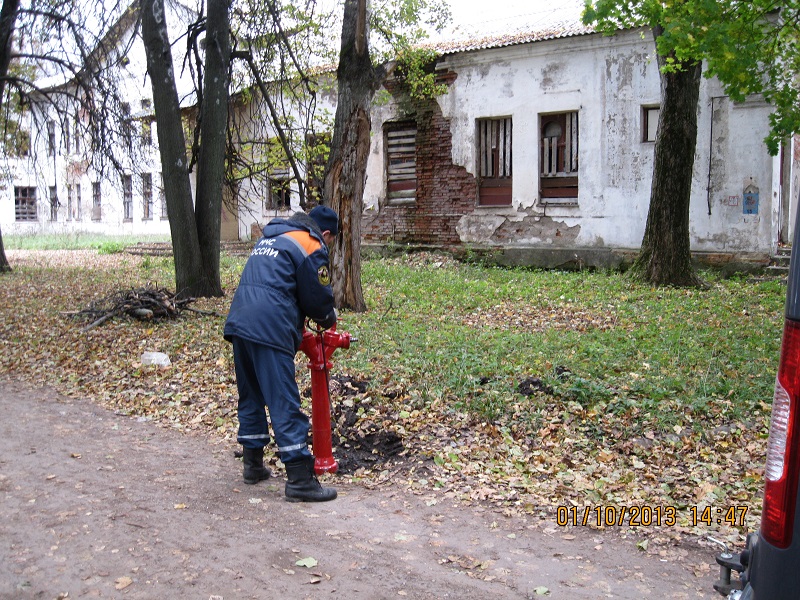 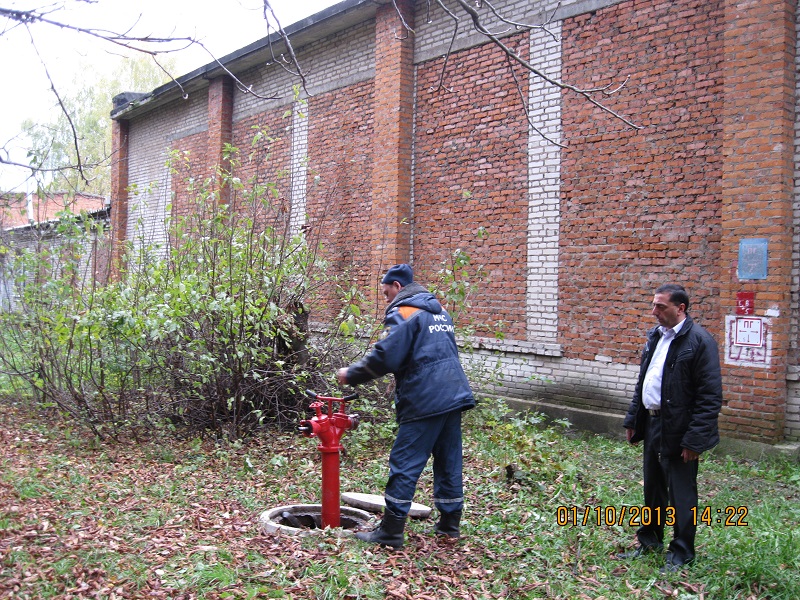 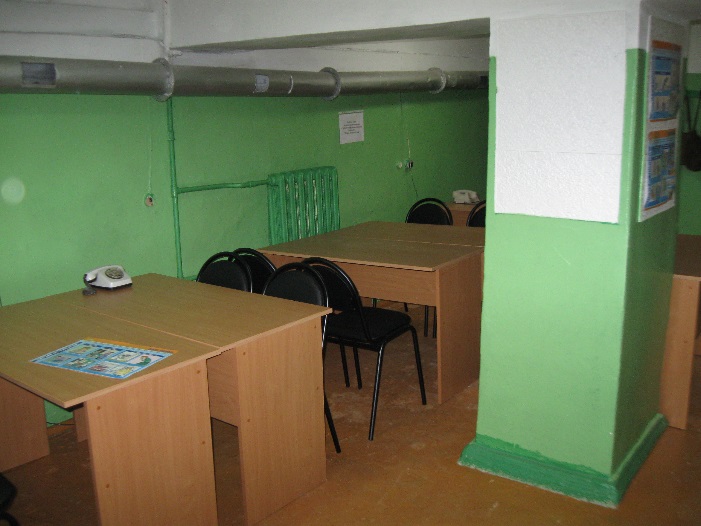 8
МО р.п. Первомайский
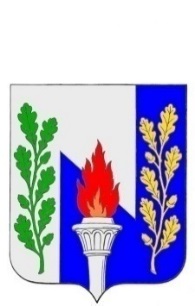 НАЦИОНАЛЬНАЯ ЭКОНОМИКА
Расходы бюджета направлены на реализацию муниципальных целевых программ «Организация благоустройства территории МО р.п. Первомайский» (подпрограммы «Содержание автомобильных дорог общего пользования, придомовой территории, тротуаров и системы обеспечения их функционирования на территории МО р.п. Первомайский») и «Развитие субъектов малого и среднего предпринимательства»
9
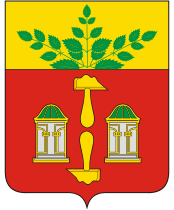 МО р.п. Первомайский
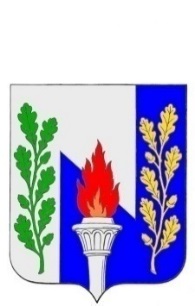 Ремонт дворовых территорий в рамках проекта «Формирование современной городской среды»
В рамках программы «Формирование современной городской среды» из бюджета муниципального образования выделено 2 740,9 тыс. рублей на благоустройство придомовых и общественных территорий
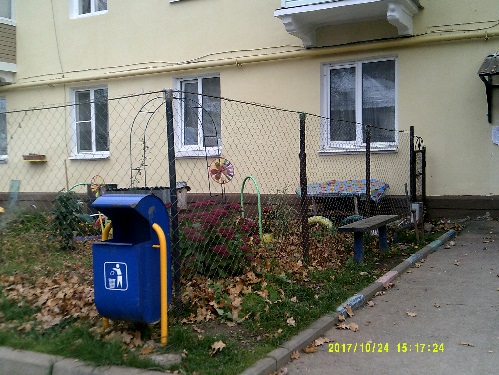 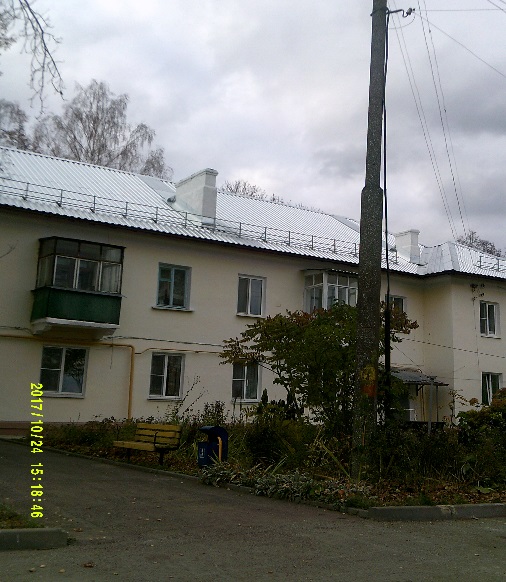 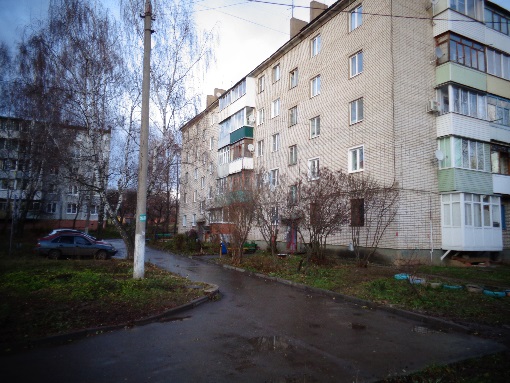 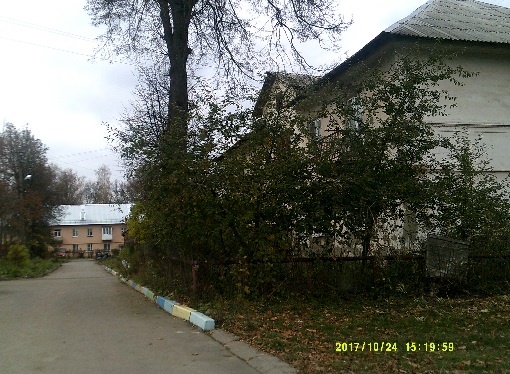 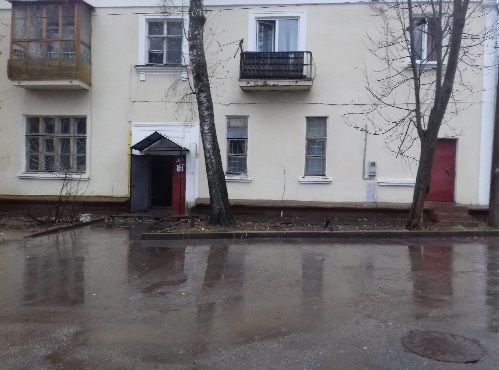 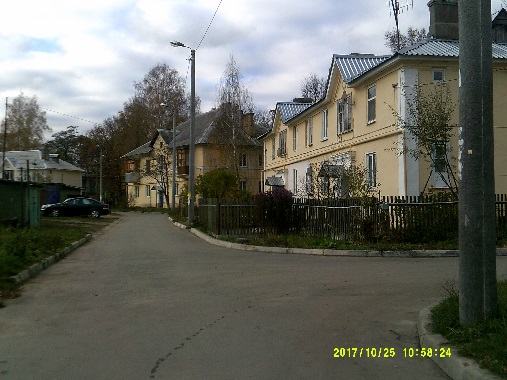 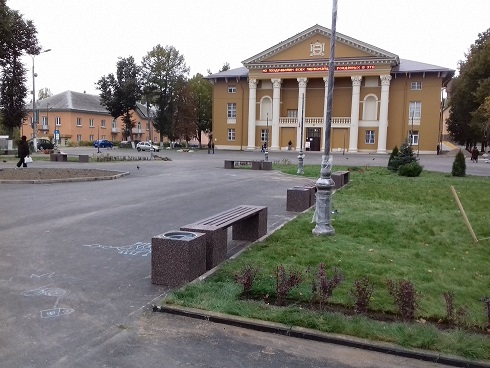 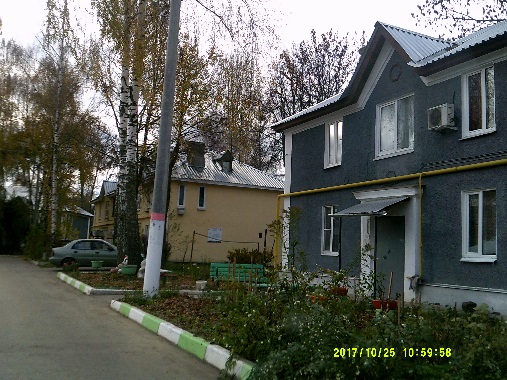 10
МО р.п. Первомайский
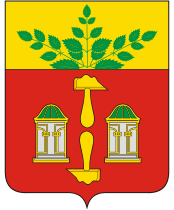 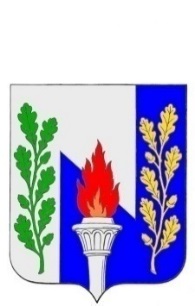 Ремонт дорог в рамках программы 
поддержки моногородов
В рамках программы «Модернизация и развитие автомобильных дорог в муниципальном образовании рабочий поселок Первомайский Щекинского района» из бюджета муниципального образования выделено 10 392,7 тыс. рублей на финансовое обеспечение дорожной деятельности в отношении автомобильных дорог общего пользования местного значения, а также капительный ремонт и ремонт дворовых территорий МКД, проездов к дворовым территориям МКД населенных пунктов за счет бюджетных ассигнований дорожного фонда Тульской области
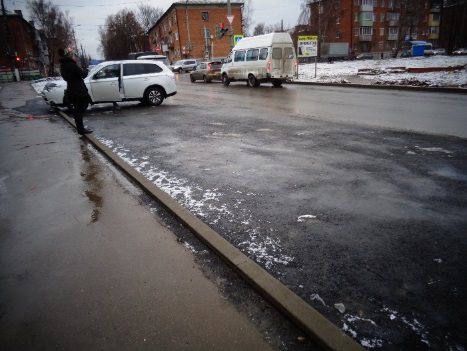 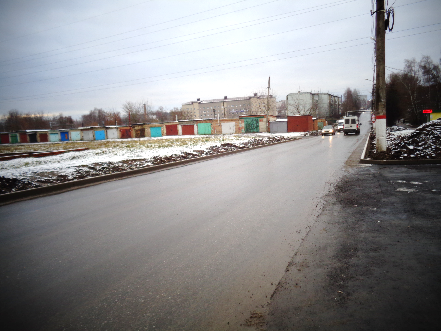 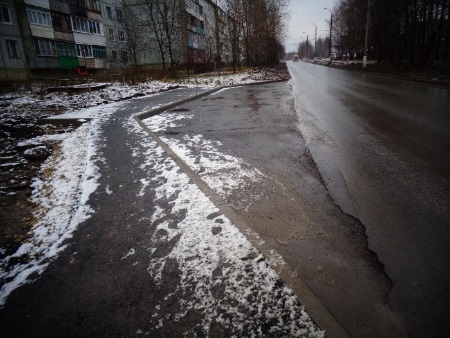 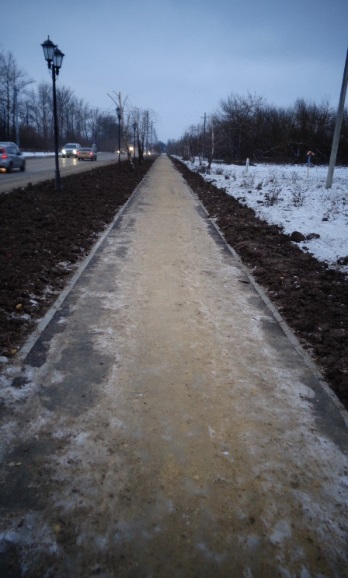 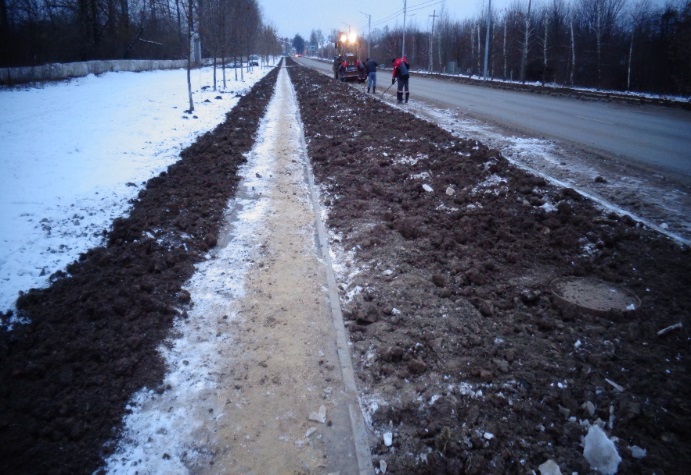 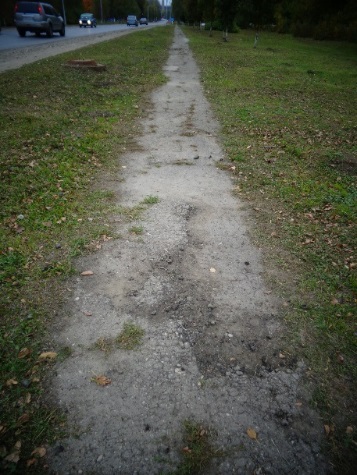 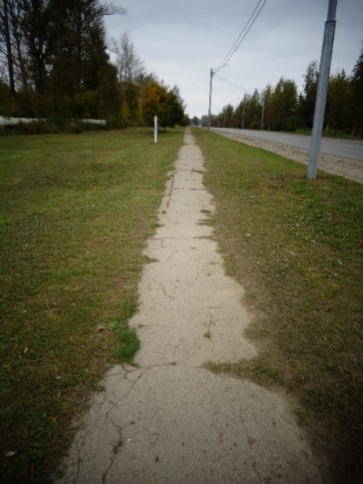 11
МО р.п. Первомайский
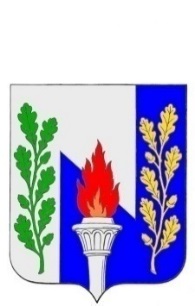 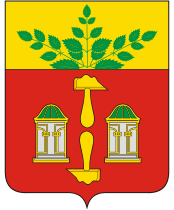 Малый и средний бизнес
Кассовый расход 23,0 тыс. рублей. Указанные бюджетные ассигнования направлены на реализацию муниципальной целевой программы «Развитие субъектов малого и среднего предпринимательства» –23,0 тыс. рублей (проведение конкурсов – 23,0 тыс. рублей).
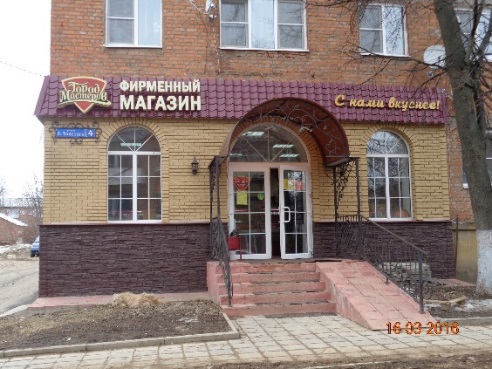 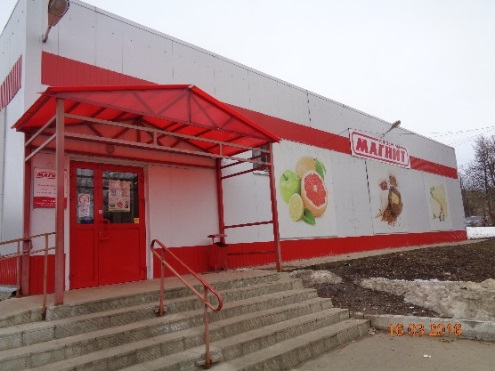 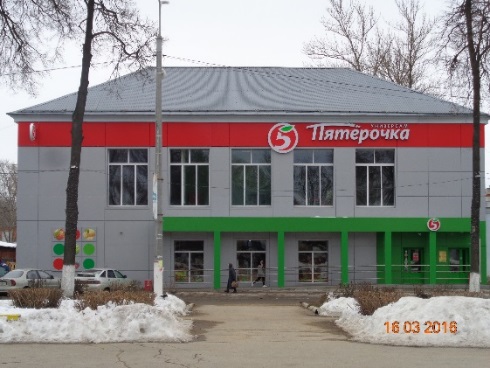 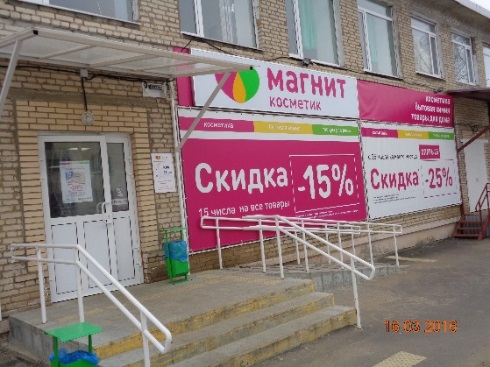 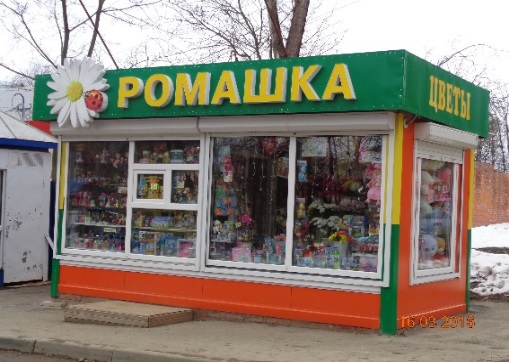 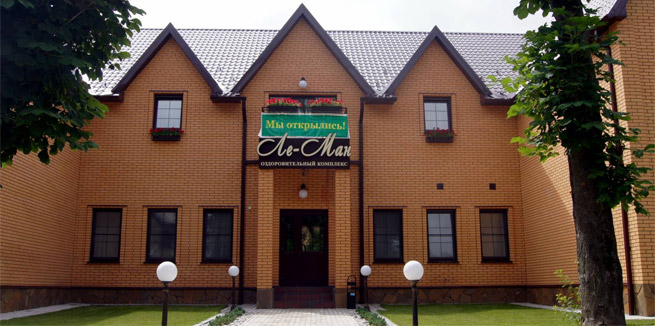 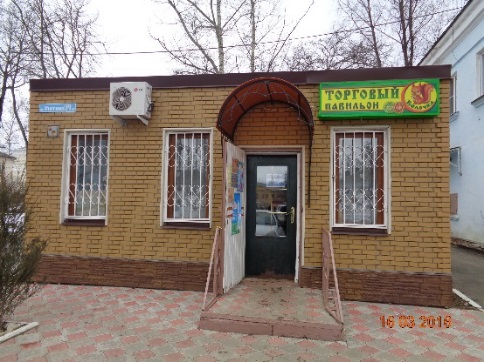 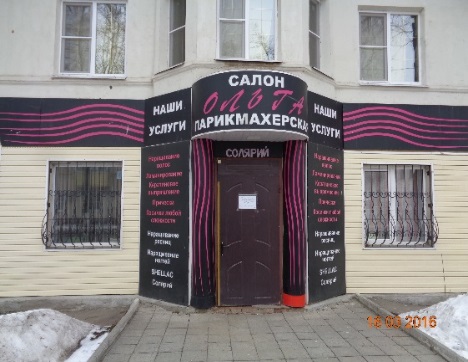 12
МО р.п. Первомайский
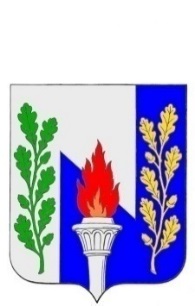 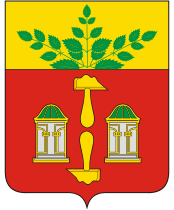 Жилищно-коммунальное хозяйство
Расходы бюджета муниципального образования по подразделу «Жилищное хозяйство» производились на основании следующих нормативно-правовых актов:
Жилищным кодексом Российской Федерации от 29.12.2004 № 188-ФЗ;
Уставом муниципального образования;
Постановление Правительства Тульской области от 23.11.2013 года №662 «Об утверждении государственной программы «Модернизация и развитие автомобильных дорог общего пользования в Тульской области»»
Постановление Администрации МО р.п. Первомайский от 30.12.2014 года №355 «Об утверждении муниципальной программы «Улучшение жилищных условий граждан на территории муниципального образования рабочий поселок Первомайский Щекинского района»;
Постановление Администрации МО р.п. Первомайский от 30.12.2014 года №351 «Об утверждении муниципальной программы «Организация благоустройства территории МО р.п. Первомайский Щекинского района»;
Постановление Администрации МО р.п. Первомайский от 06.02.2015 года №19 «Об утверждении муниципальной программы «Развитие и поддержание информационных систем в муниципальном образовании рабочий поселок Первомайский Щекинского района».
13
МО р.п. Первомайский
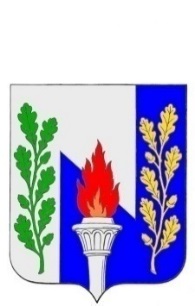 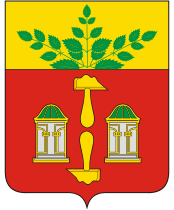 Жилищно-коммунальное хозяйство
14
МО р.п. Первомайский
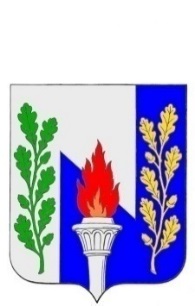 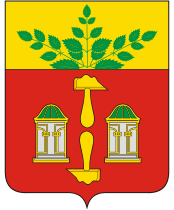 Благоустройство
В рамках муниципальной целевой программы «Организация благоустройства территории МО р.п. Первомайский» был выполнены следующие мероприятия на сумму 31 498,9 тыс. рублей: Оплата потребленной электроэнергии на уличное освещение, Техническое обслуживание и ремонт уличного освещения, Ремонт тротуаров (парковая зона), Спиливание деревьев, Организация сбора и вывоза мусора, Содержание мест массового отдыха, Ремонт, приобретение и установка детских площадок, Мероприятия по озеленению территории, Мероприятия по ремонту в области благоустройства
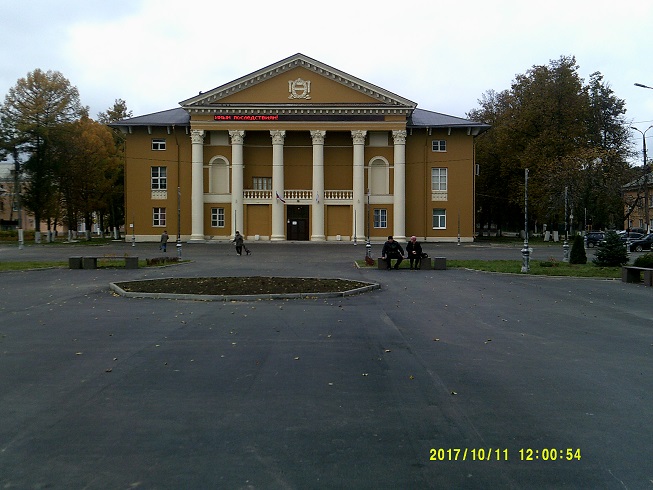 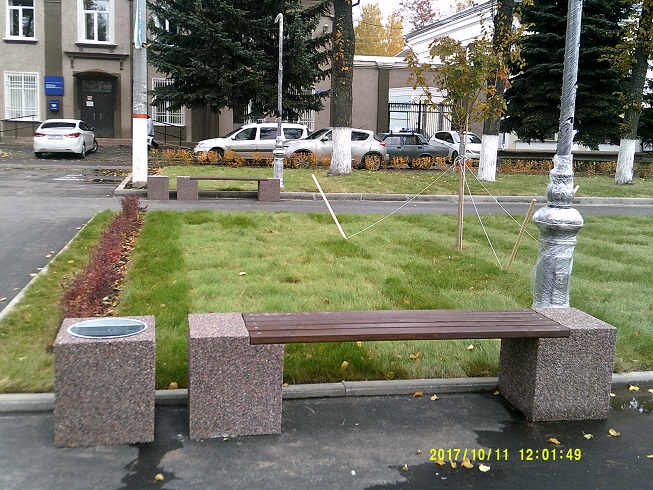 15
Образование
МО р.п. Первомайский
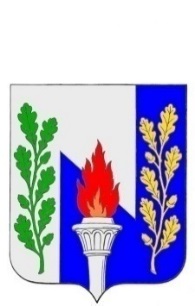 Расходы за отчетный период составили 272,1 тыс. рублей, в том числе:
Профессиональная подготовка, переподготовка и повышение квалификации – 20,0 тыс. рублей;
На реализацию муниципальной целевой программы «Развитие социально-культурной работы с населением в МО р.п. Первомайский» - 99,4 тыс. рублей
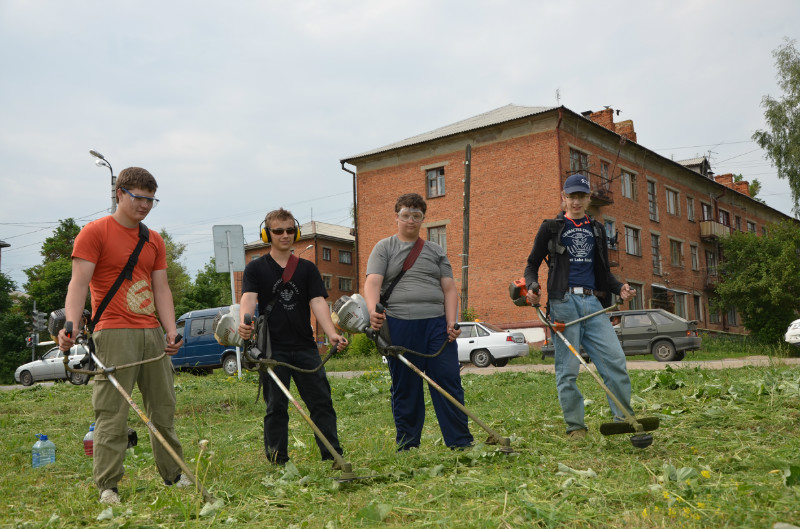 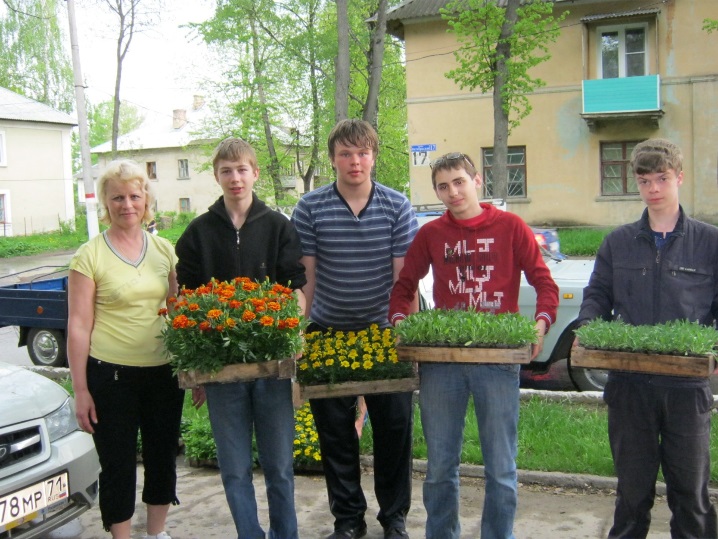 16
МО р.п. Первомайский
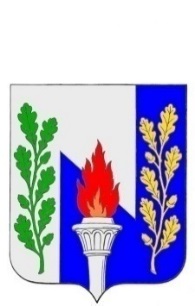 Культурно-массовая работа
На организацию деятельности МКУК «ППБ» и МАУК «ДК «ХИМИК» в отчетном году было выделено более 8 млн. рублей.
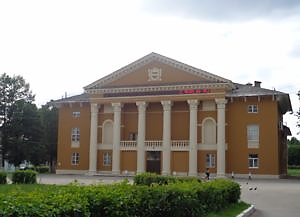 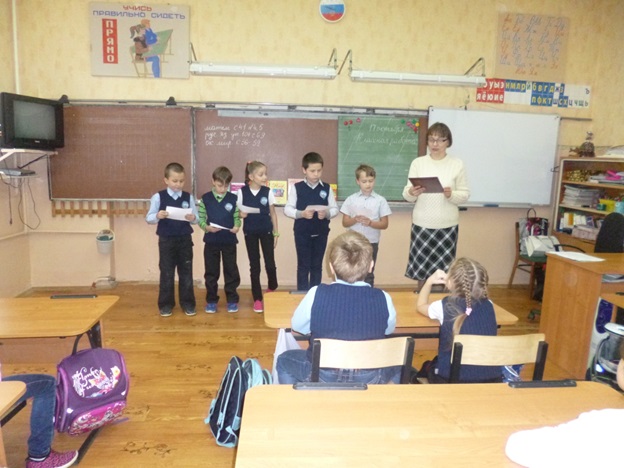 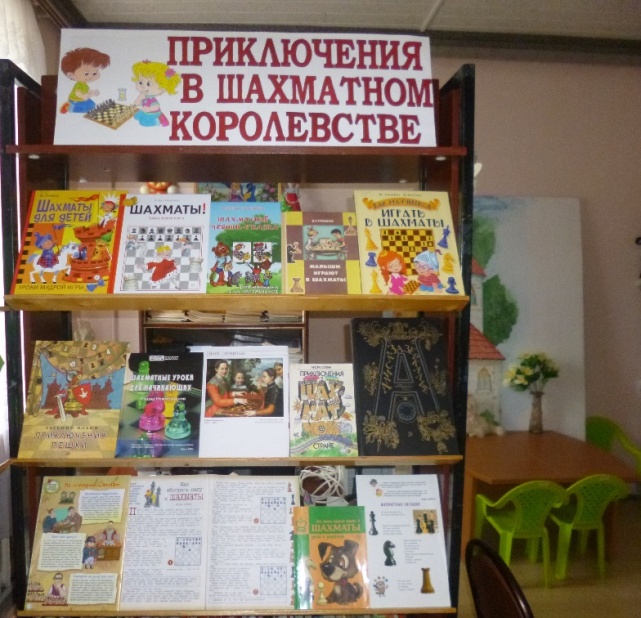 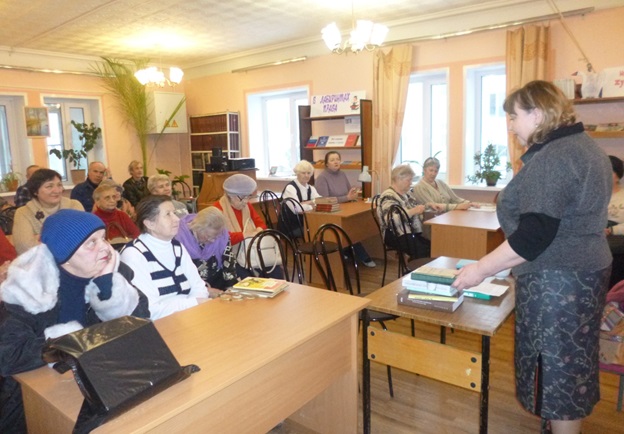 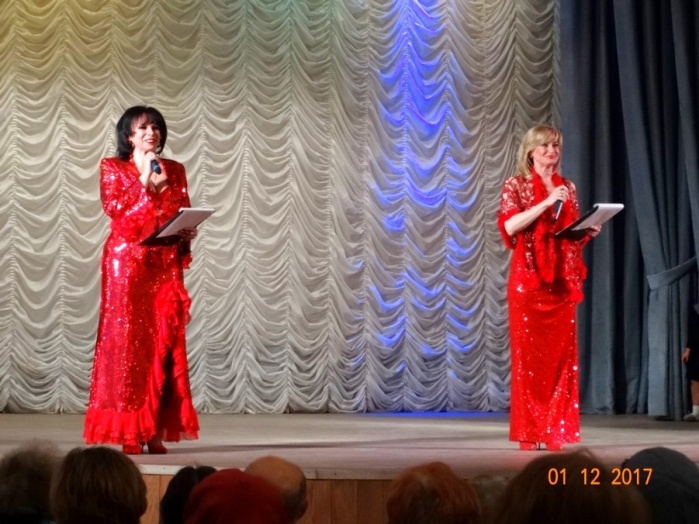 17
МО р.п. Первомайский
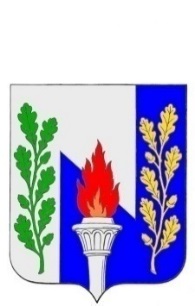 Физическая культура
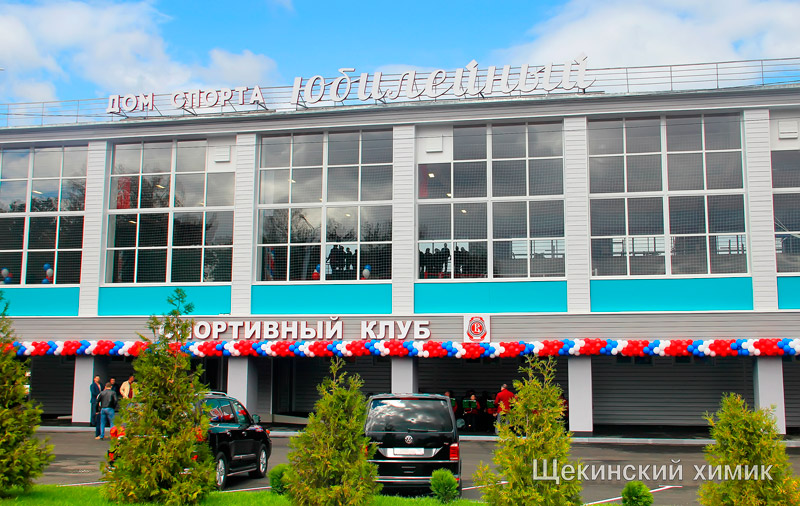 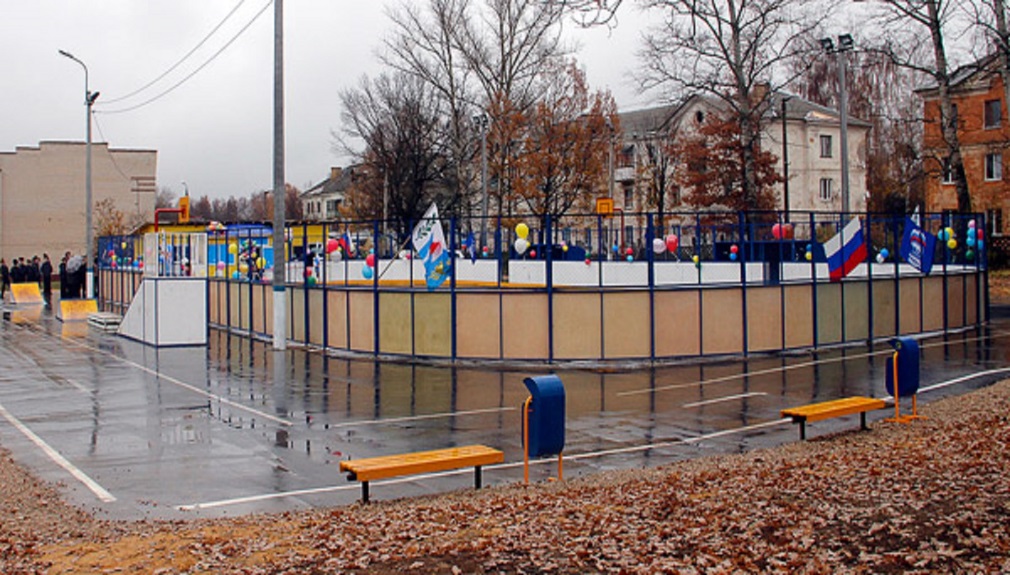 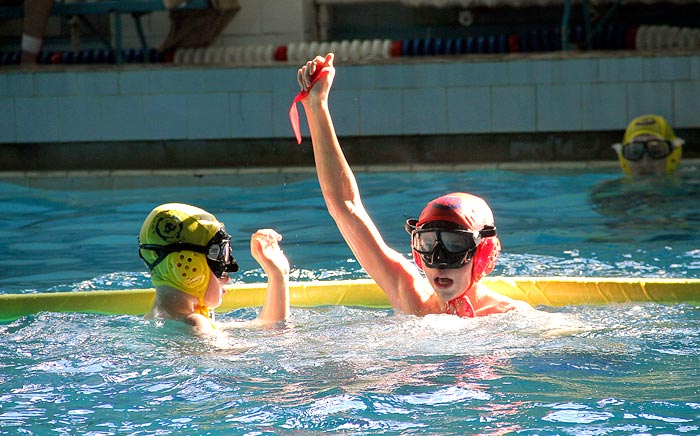 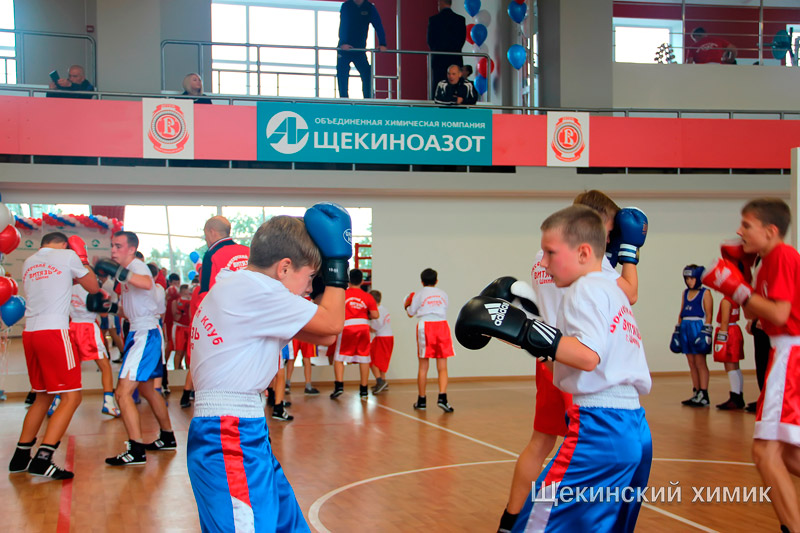 18
МО р.п. Первомайский
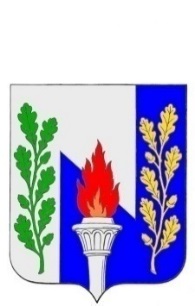 Спортивные мероприятия
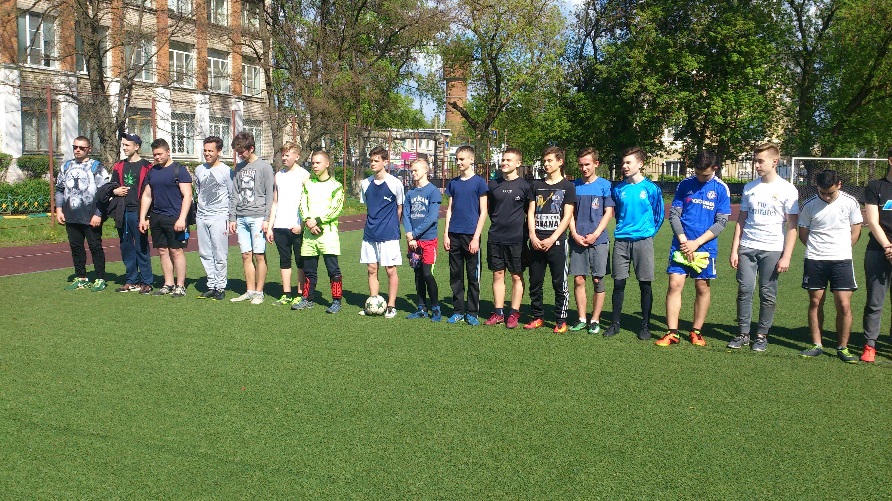 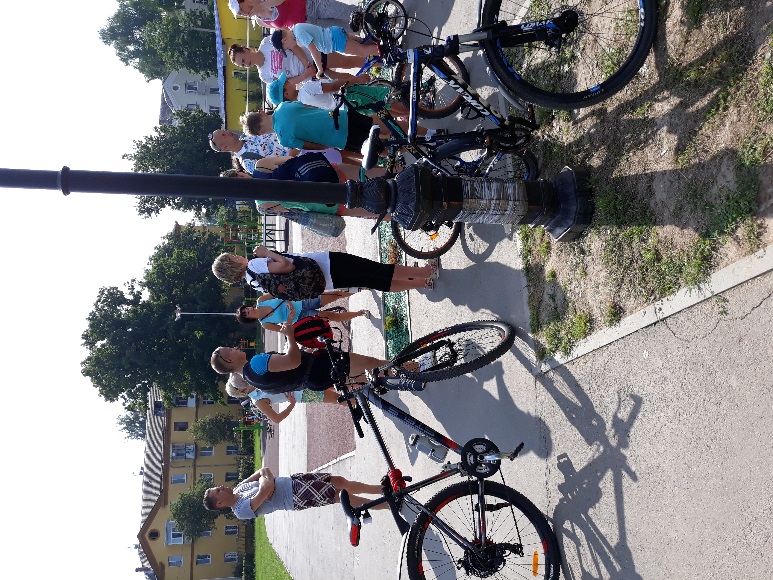 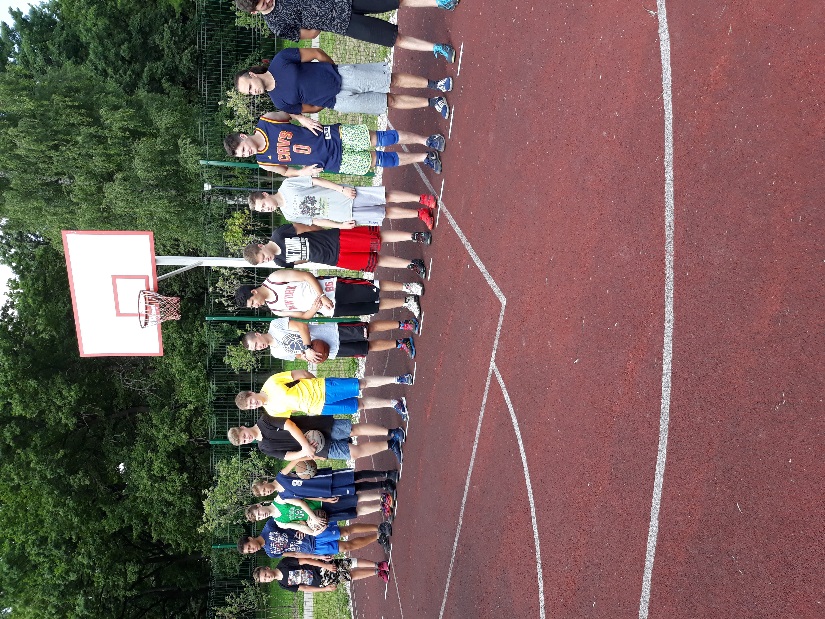 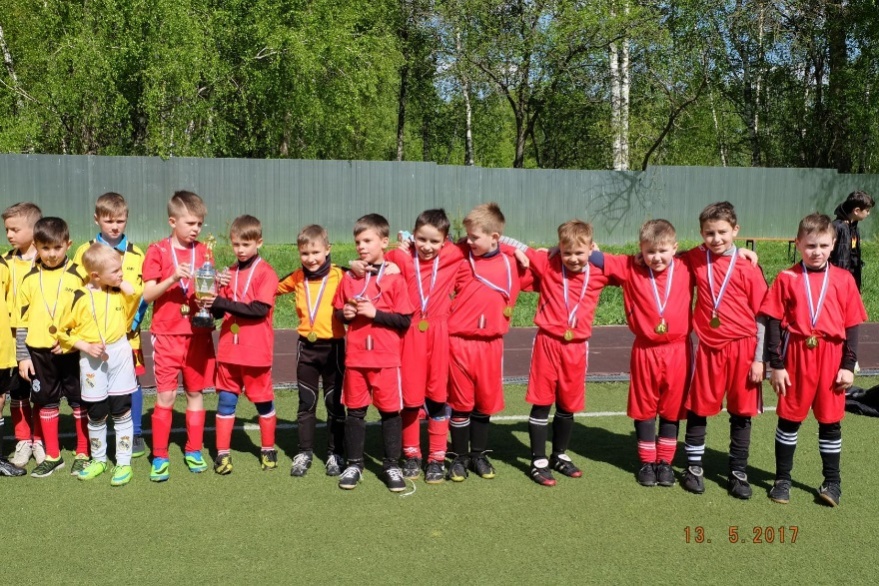 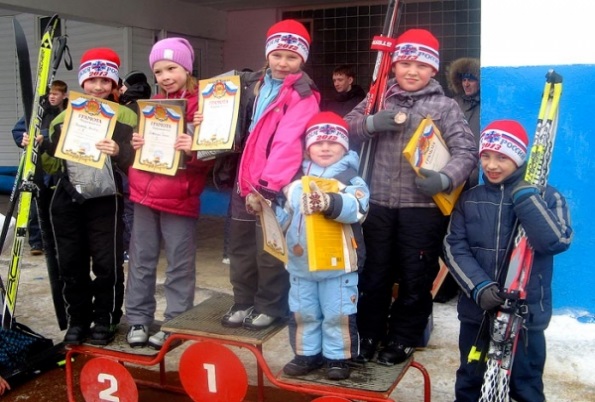 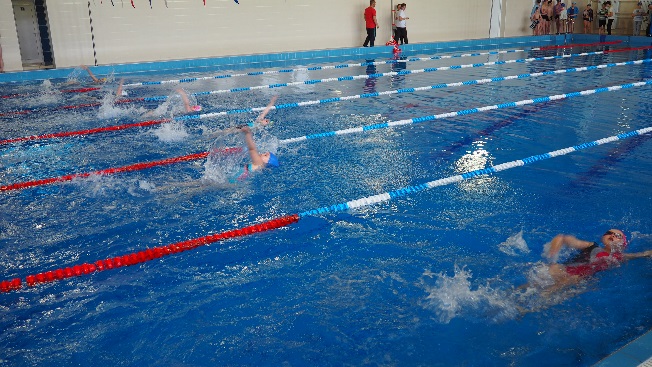 19
МО р.п.  Первомайский
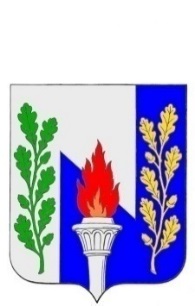 Социальная политика
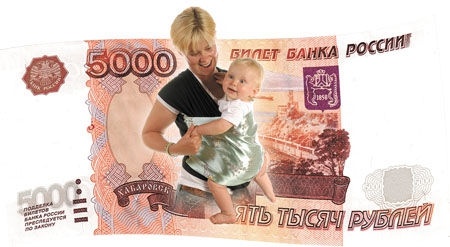 Денежные средства направлены на реализацию Решений собрания депутатов МО р.п. Первомайский:
- Решение Собрания депутатов МО р.п. Первомайский от 06.02.2015 года №9-46 «О предоставлении льгот по оплате за услуги бани №2, расположенной по адресу: Щёкинский район, МО р.п. Первомайский, ул. Октябрьская, д.33» 
- Решение Собрания депутатов МО р.п. Первомайский от 20.09.2012 года №44-212 «Об утверждении Положения о предоставлении средств материнского (семейного) капитала в МО р.п. Первомайский"
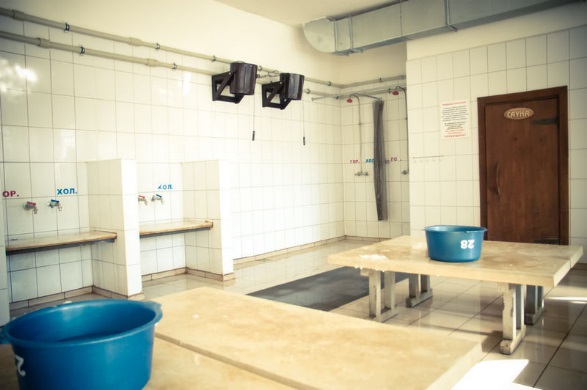 20
МО р.п. Первомайский
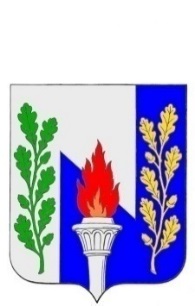 Цели и задачи на 2018 год
- Принятие и претворение в жизнь стратегии социально-экономического развития муниципального образования;
         - корректировка генерального плана поселка и  изменение границ МО;
         - переселение граждан из аварийного жилого фонда;
         -оформление бесхозяйных жилых помещений и коммуникаций; 
         - работы по благоустройству пляжной зоны;
         - реализация инвестиционных проектов моногорода;

        Мы продолжаем принимать все возможные меры для устранения существующих проблем и ставим перед собой новые цели для развития нашего любимого посёлка во всех направлениях жизнедеятельности.
21
МО р.п. Первомайский
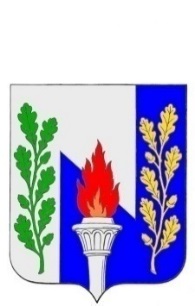 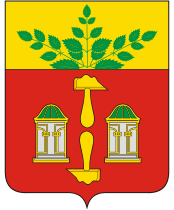 Спасибо за внимание!
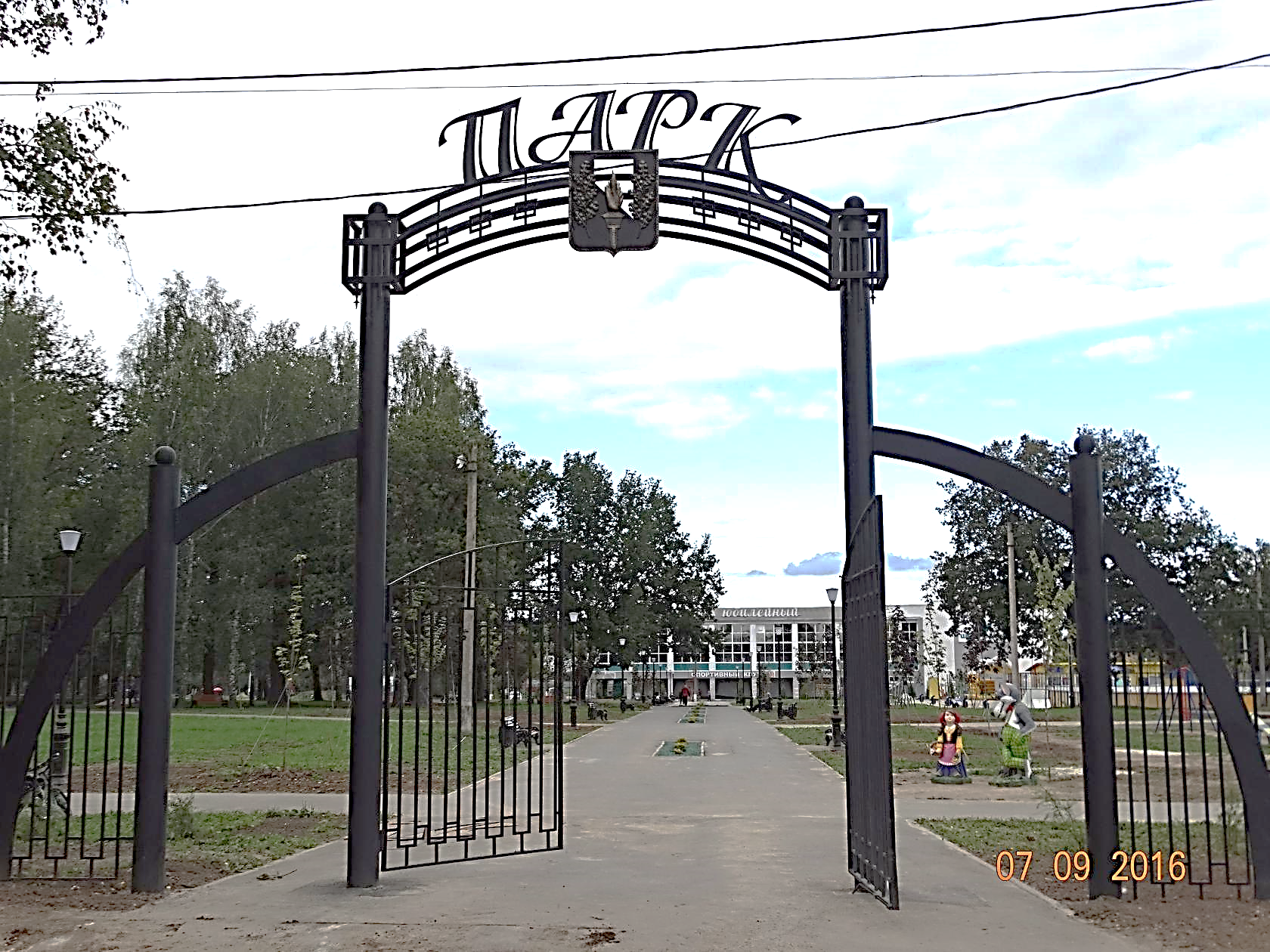 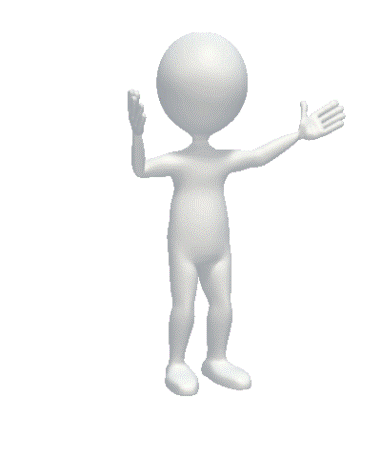 22